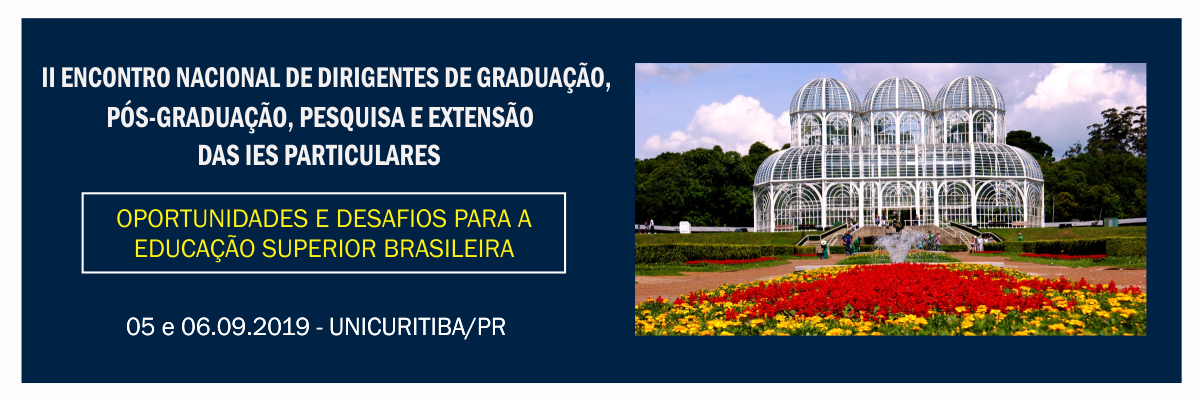 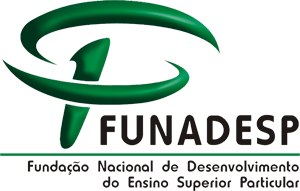 A Funadesp e o Financiamento da Pesquisa, Pós-Graduação e da Residência Médica.
Cicero Ivan Ferreira Gontijo
Diretor Superintendente
Slide 01
Art. 26 da lei 9.250/1995 – “Ficam isentas do Imposto de Renda as bolsas de estudo e pesquisa caracterizadas como doação, quando recebidas exclusivamente para proceder a estudos ou pesquisas e desde que os resultados dessas atividades não representem vantagem para o doador, nem importem contraprestação de serviços”.
Slide 02
Programas de bolsas de estudo e Pesquisa - 2018
FUNADESP
Total - 1033
IES PRIVADAS
4
Slide 03
Iniciação Científica
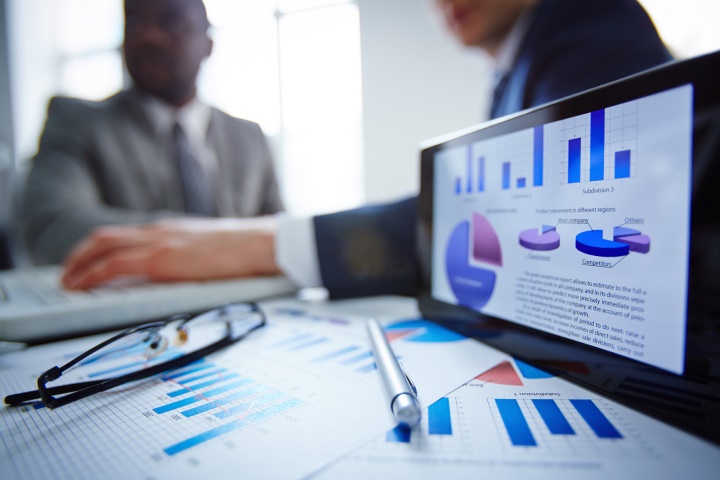 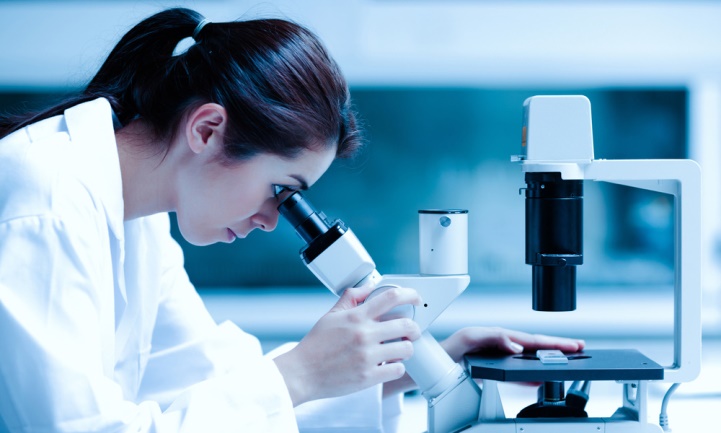 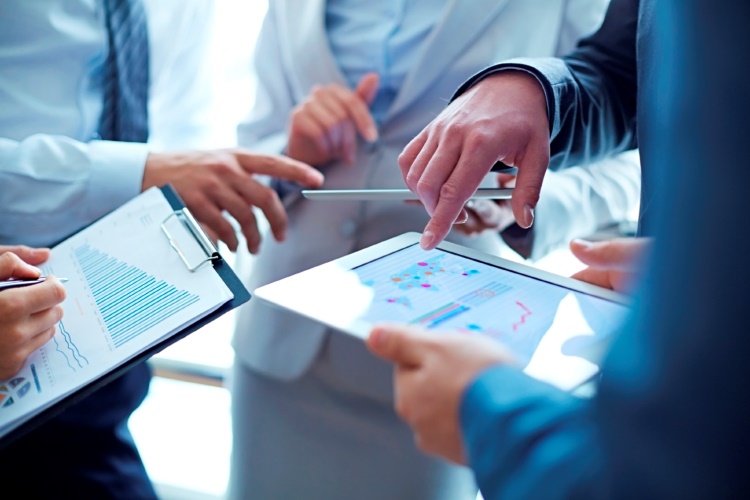 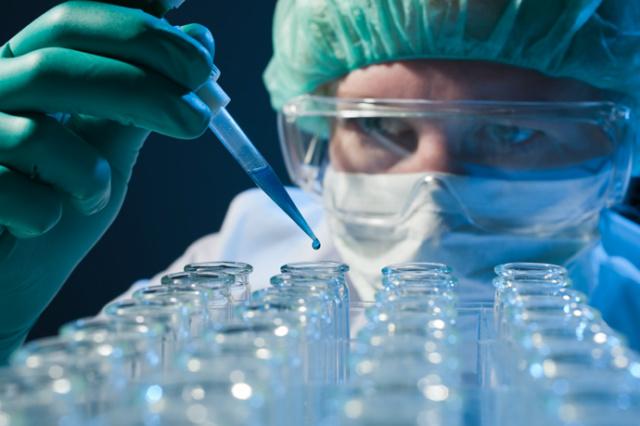 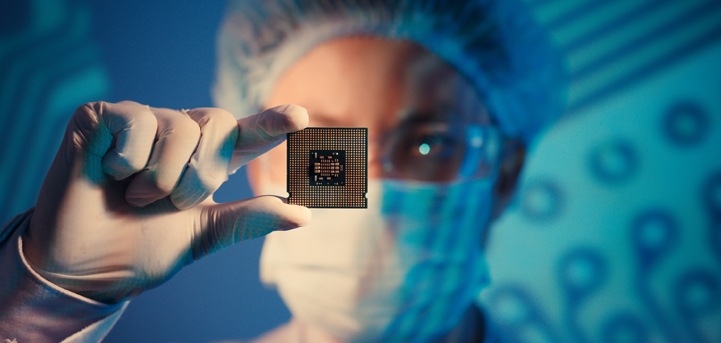 2
Slide 04
Uma roda de água? Como ninguém pensou nisso antes!
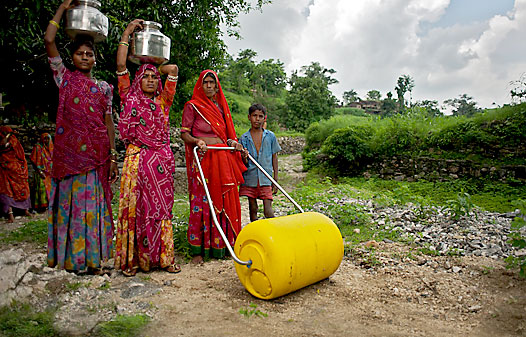 1
Slide 05
Programas de bolsas de estudo e Pesquisa
Fundo de Fomento à Qualidade do Ensino Superior Particular
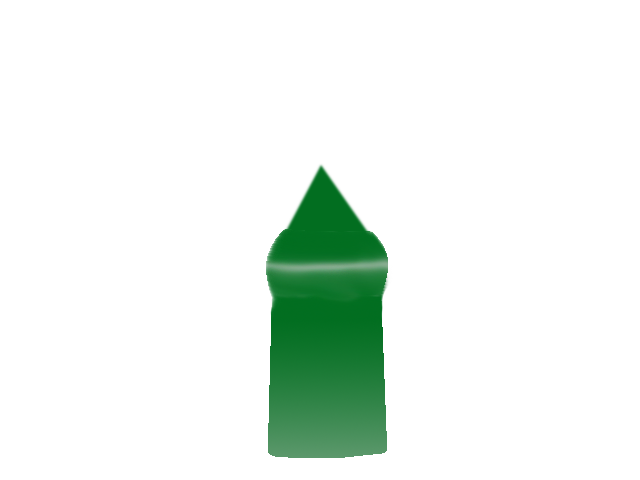 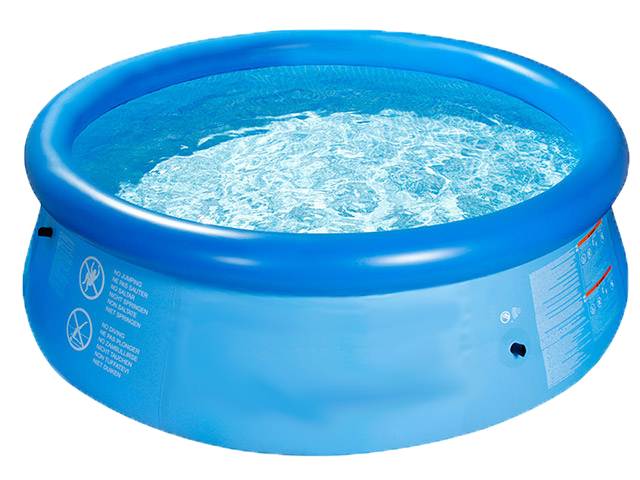 Bolsas
90 % para bolsas.
10% para financiamento da gestão da Funadesp.
Funadesp
5
Slide 06
Programas de bolsas de estudo e Pesquisa
Fluxo dos Projetos
Consultor ad hoc
Comitê Assessor
Relatórios
IES
FUNADESP
IES/FUNADESP
Acompanhamento
Mérito 
Técnico-científico
Prioridades Institucionais
Início do Processo
6
Slide 07
Programas de bolsas de estudo e Pesquisa
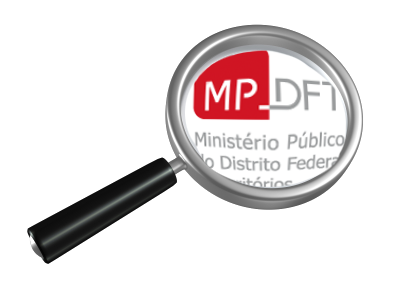 Acompanhamento :  Ministério Público do Distrito Federal e Territórios.
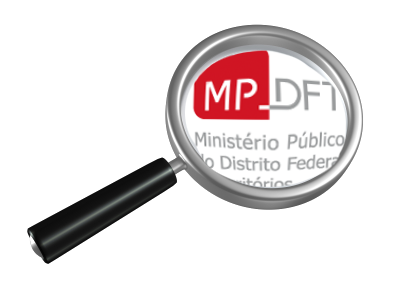 7
Slide 08
Programas de bolsas de estudo e Pesquisa
CHAMADA ABERTA – 03/2019
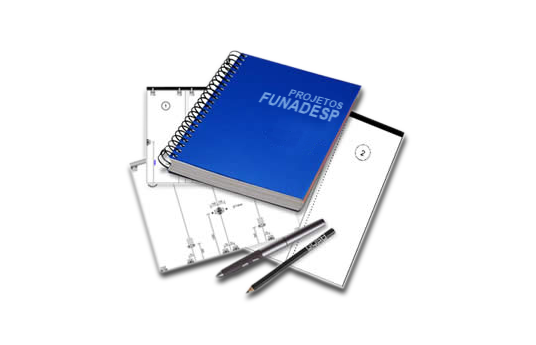 Até 21 de outubro de 2019.
 Projetos com início em janeiro de 2020.
8
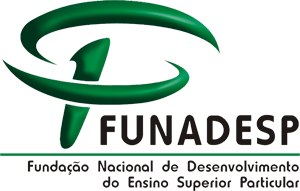 www.funadesp.org.br
Telefone: (61) 3322-2171
.
cicero@funadesp.org.br – Diretor Superintendente
sandro@funadesp.org.br – Gestor dos Programas de Bolsas de Estudo e de Pesquisa